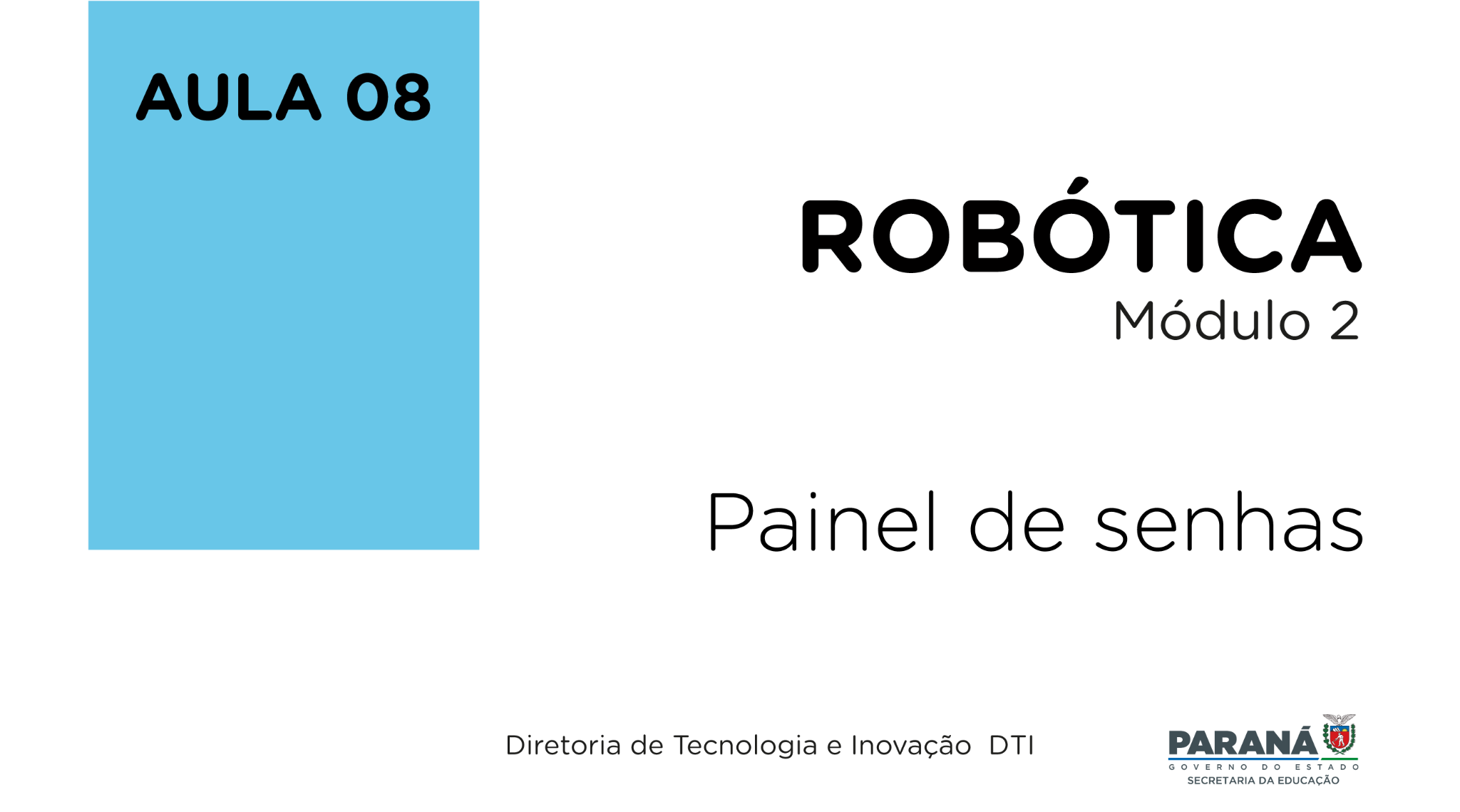 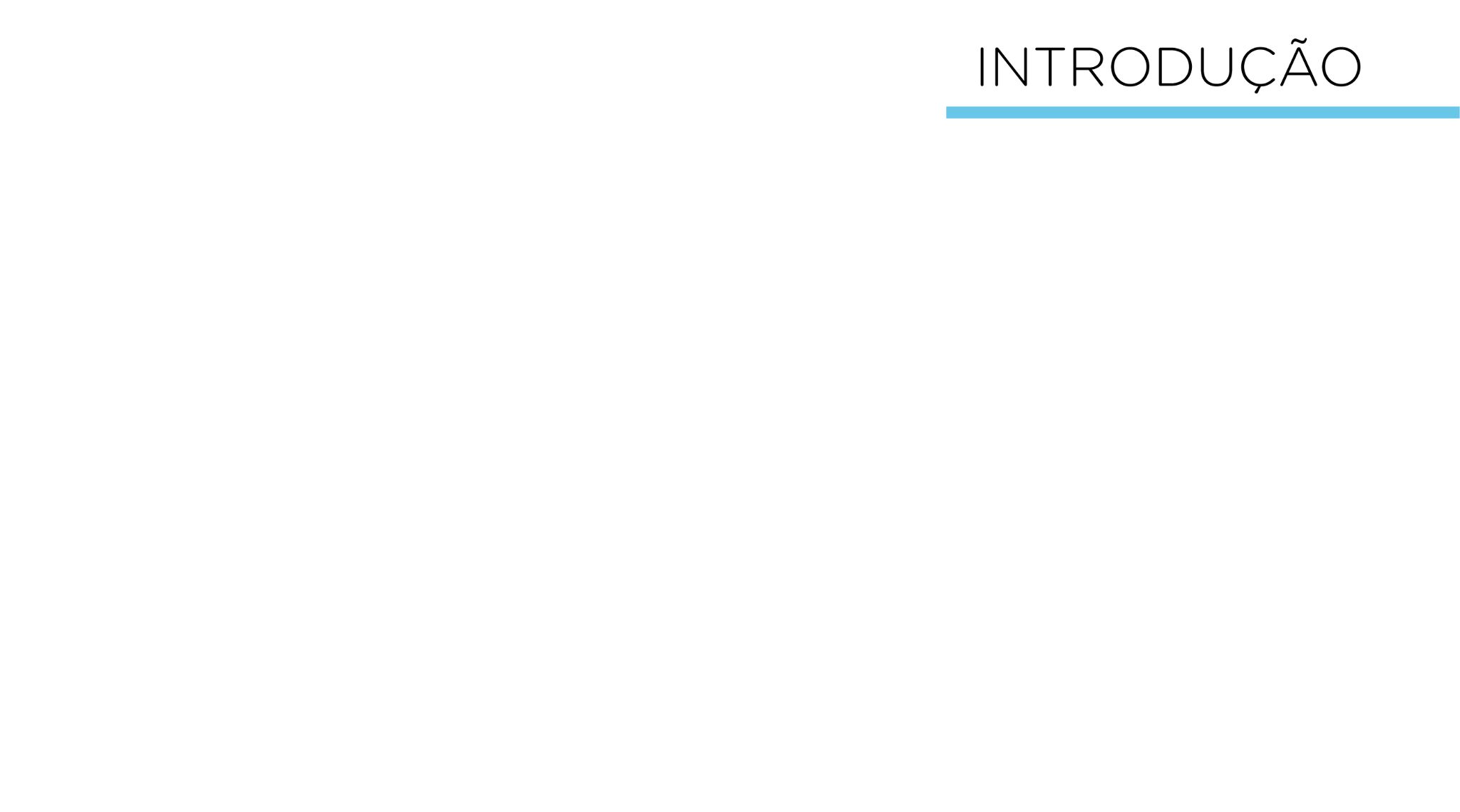 O painel de senha é um recurso utilizado em repartições públicas, em clínicas e/ou estabelecimentos comerciais, com o intuito de organizar o atendimento pela ordem de chegada do público, evitando possíveis transtornos em filas de espera. 
Nesta aula, aprenderemos o funcionamento, via programação, de um painel de chamada de senha.
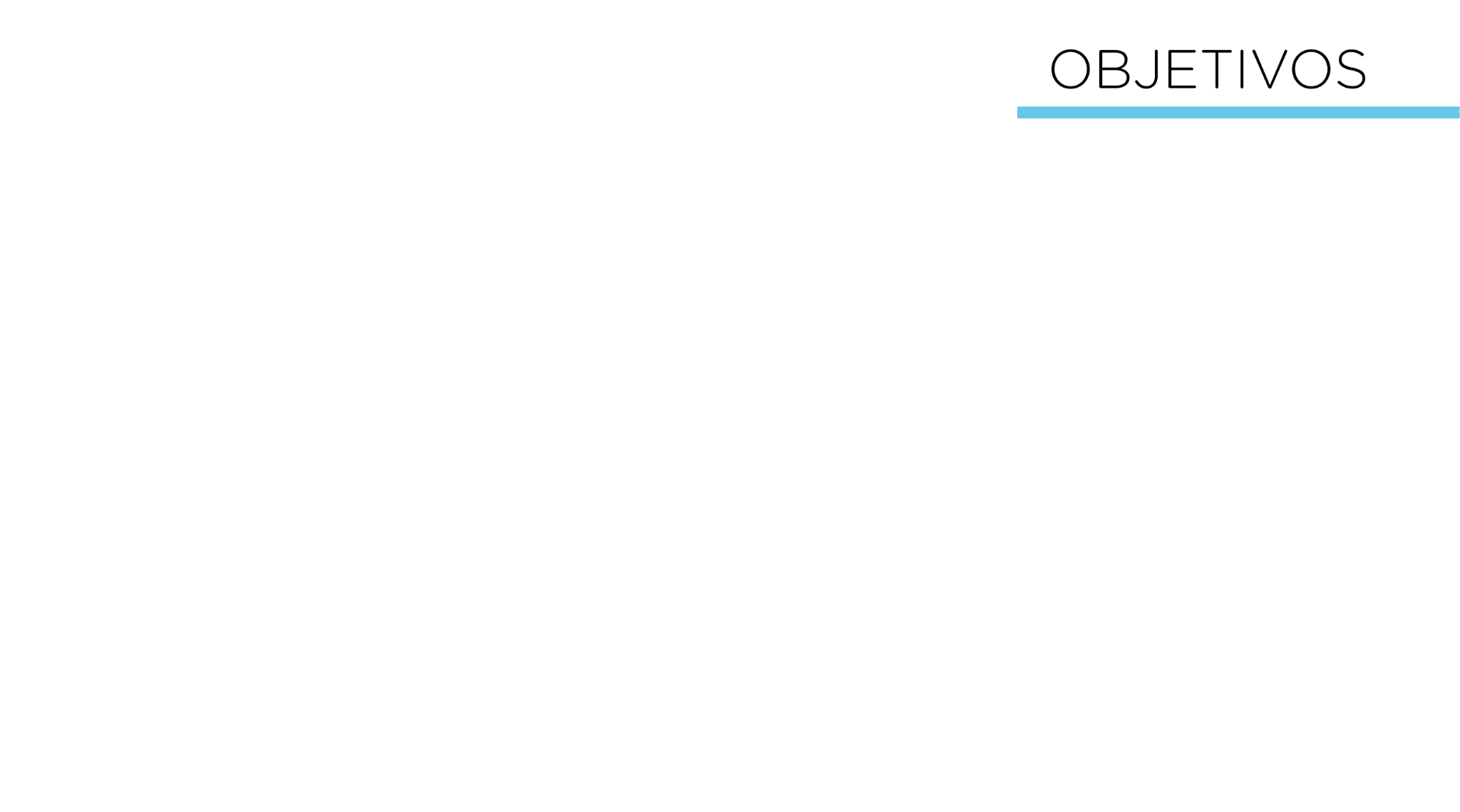 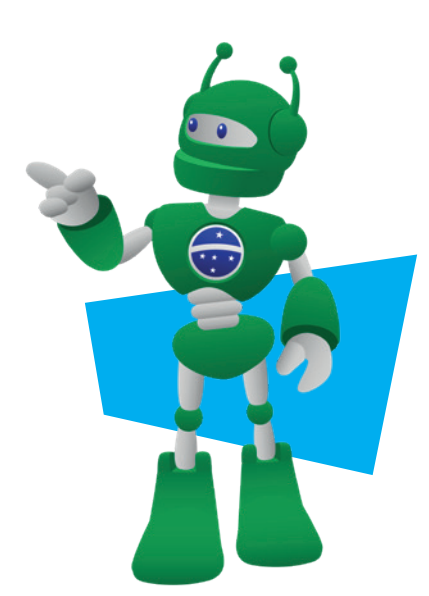 Conhecer o funcionamento do painel eletrônico utilizado na organização de filas e gestão do atendimento;
Programar um protótipo que simule o acionamento de chamadas de senhas exibidas em Display 16x2.
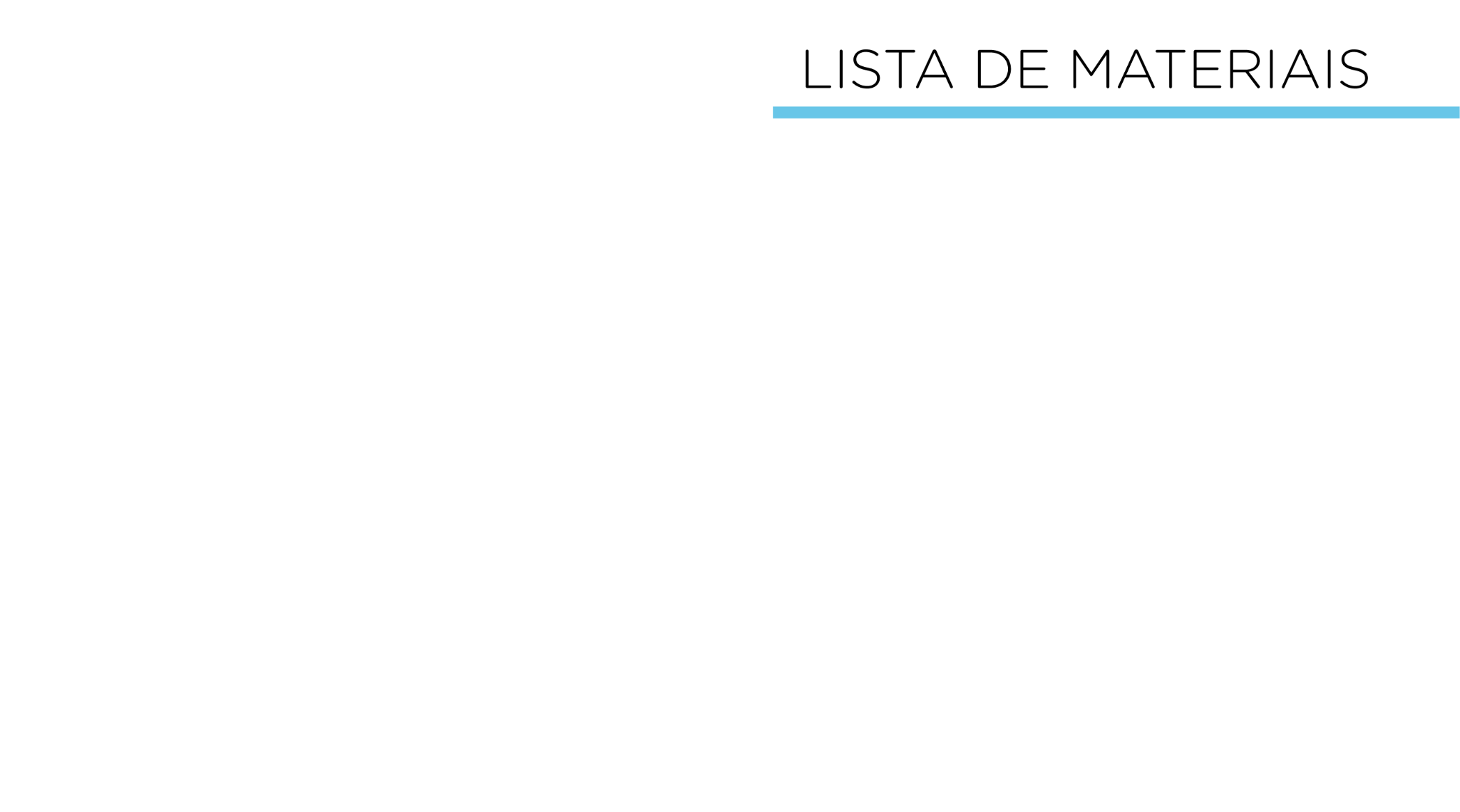 01 Placa Protoboard; 
01 Placa Arduino Uno R3; 
01 Cabo USB; 
24 Jumpers Macho-Macho; 
01 Potenciômetro Linear 10KΩ;
01 Buzzer Passivo; 
02 Push Button; 
01 Display LCD 16x2;
01 Notebook; 
Software Arduino IDE.
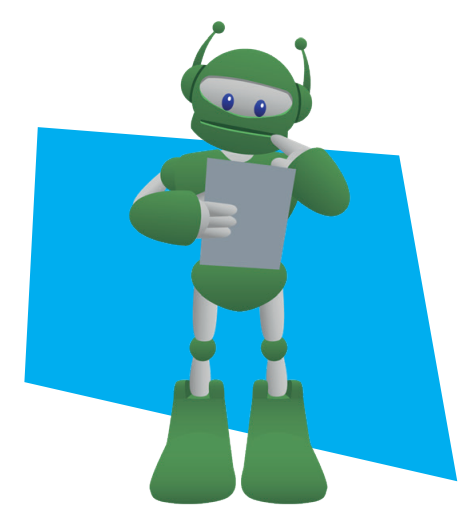 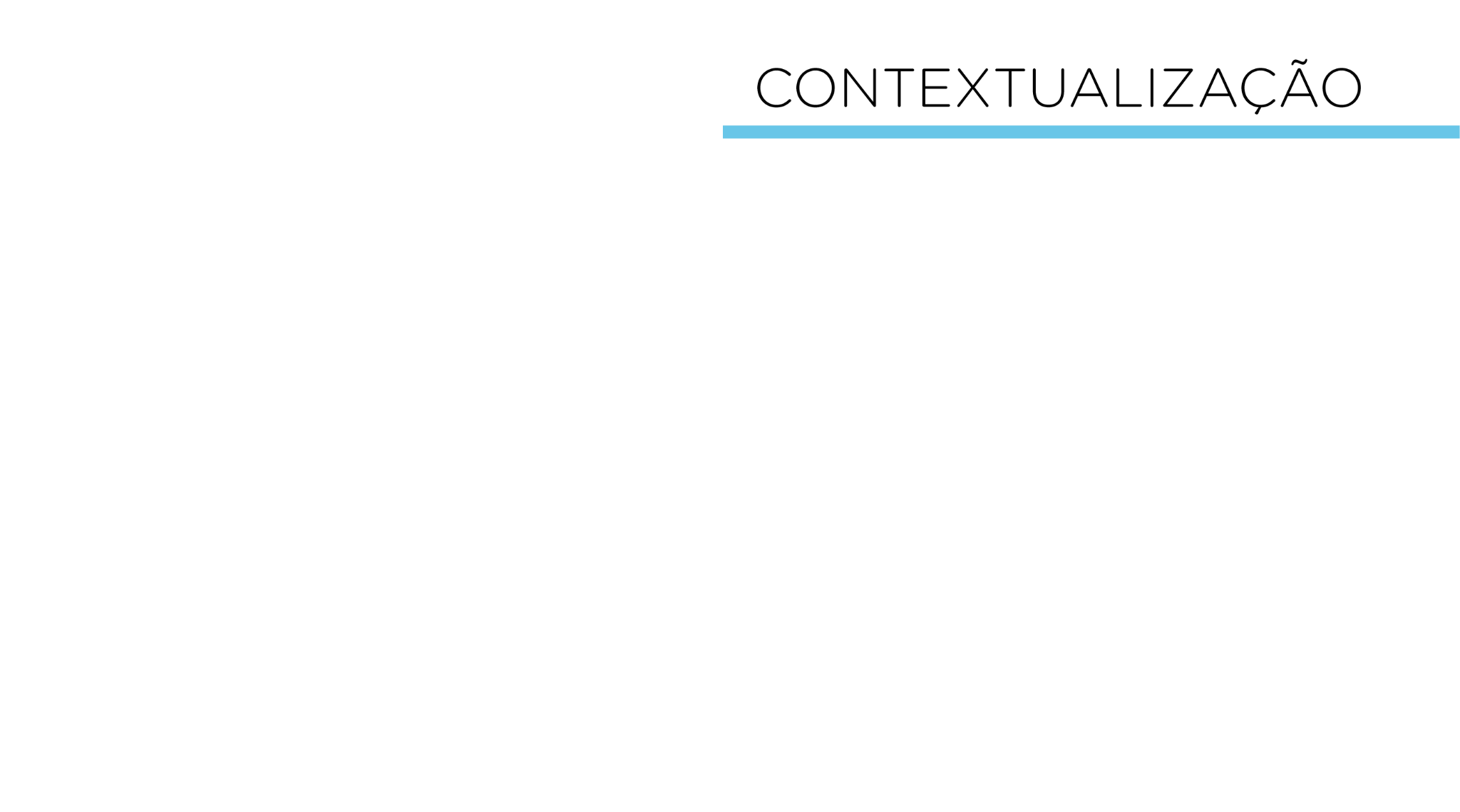 No mercado, há alguns modelos de chamada de senha, seja por meio físico, no qual a pessoa retira uma senha, geralmente disposta na entrada do estabelecimento, e aguarda ser chamado pelo atendente ou, por meio eletrônico, onde a pessoa retira uma senha e tem uma estimativa, através de sinal sonoro e informação exibida em um painel, do tempo que deverá aguardar para ser atendida.
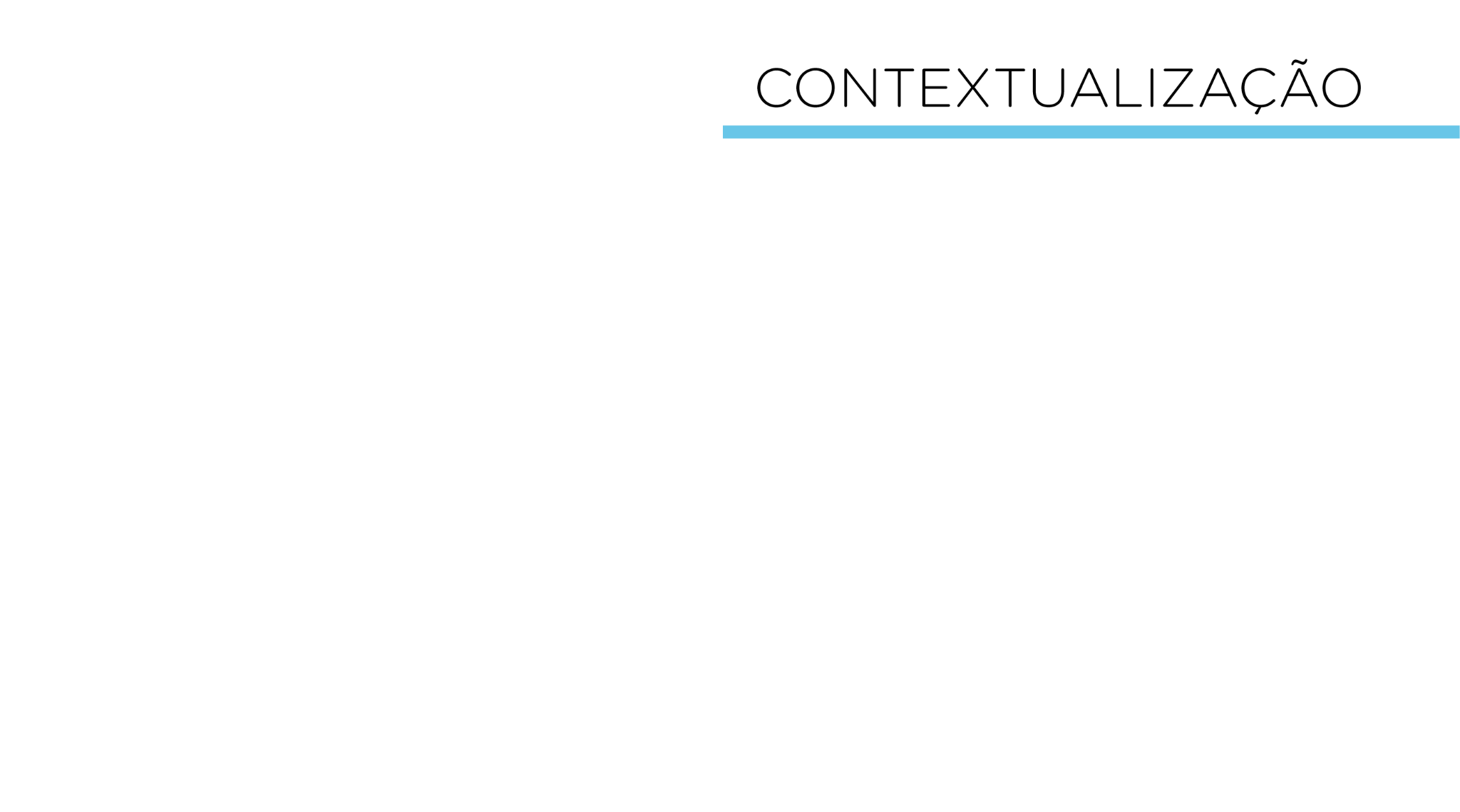 Os painéis eletrônicos de chamada de senha, ditos mais completos, geralmente, são compostos por campos contendo as seguintes informações: a prioridade de atendimento (normal, preferencial ou agendado), o número da senha e mesa (guichê) a ser atendido e, as senhas que já foram chamadas (Figura 1).
Figura 1 – Modelo de painel de senha
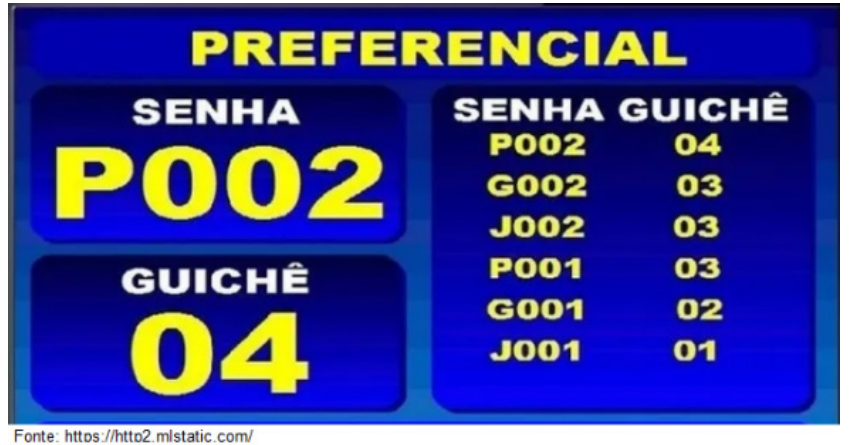 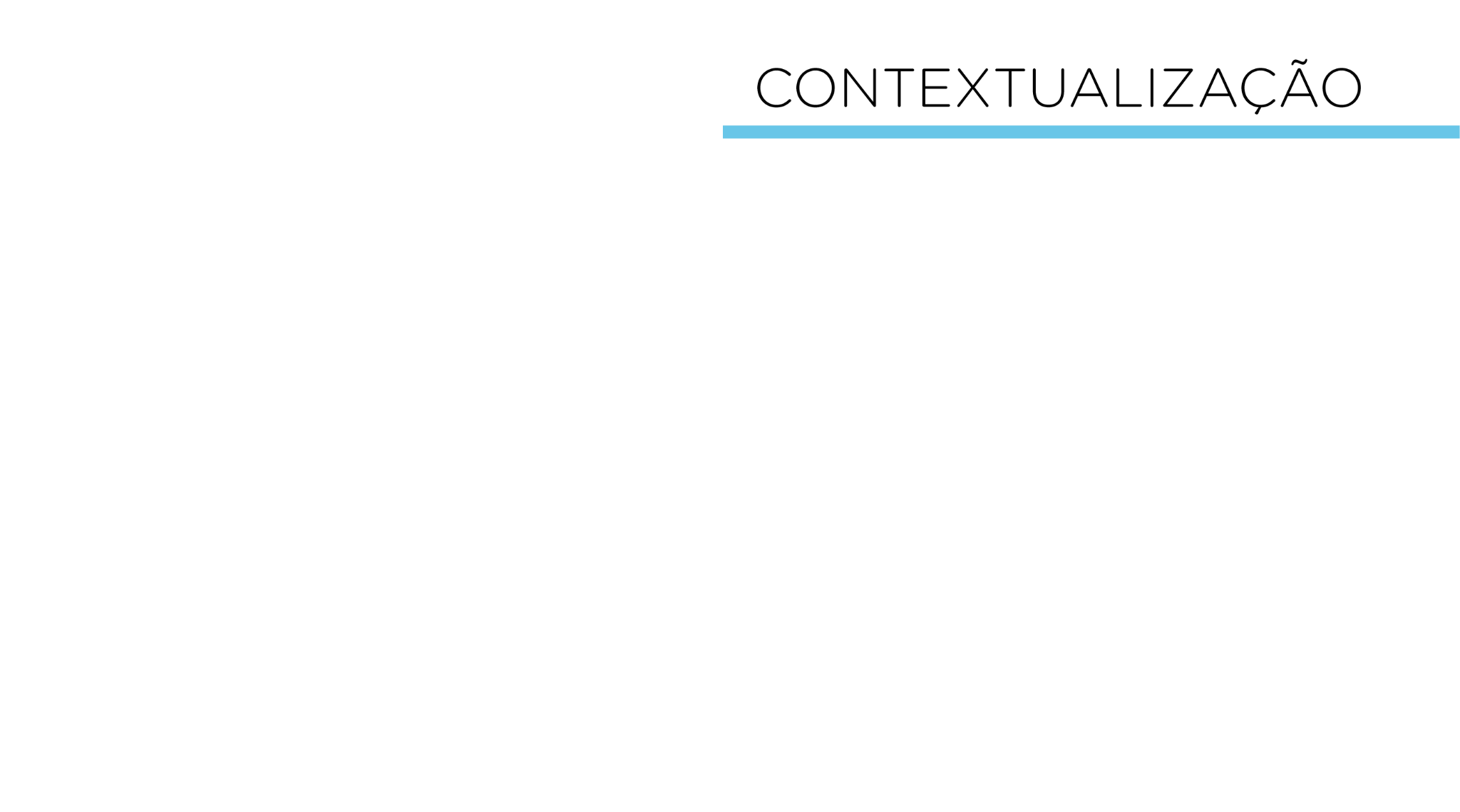 A proposta desta aula é programar um protótipo, que simule um painel de senha simples, exibindo o número de senha para o próximo atendimento às pessoas presentes em um estabelecimento, como mostra a Figura 2.
Figura 2 – Modelo de painel de chamada de senha simples
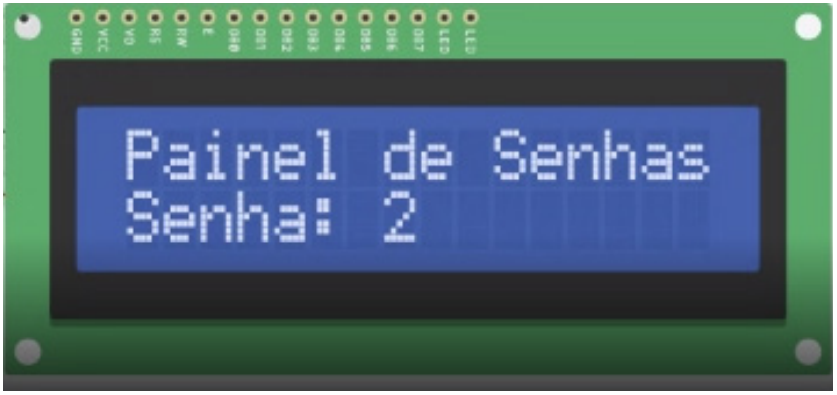 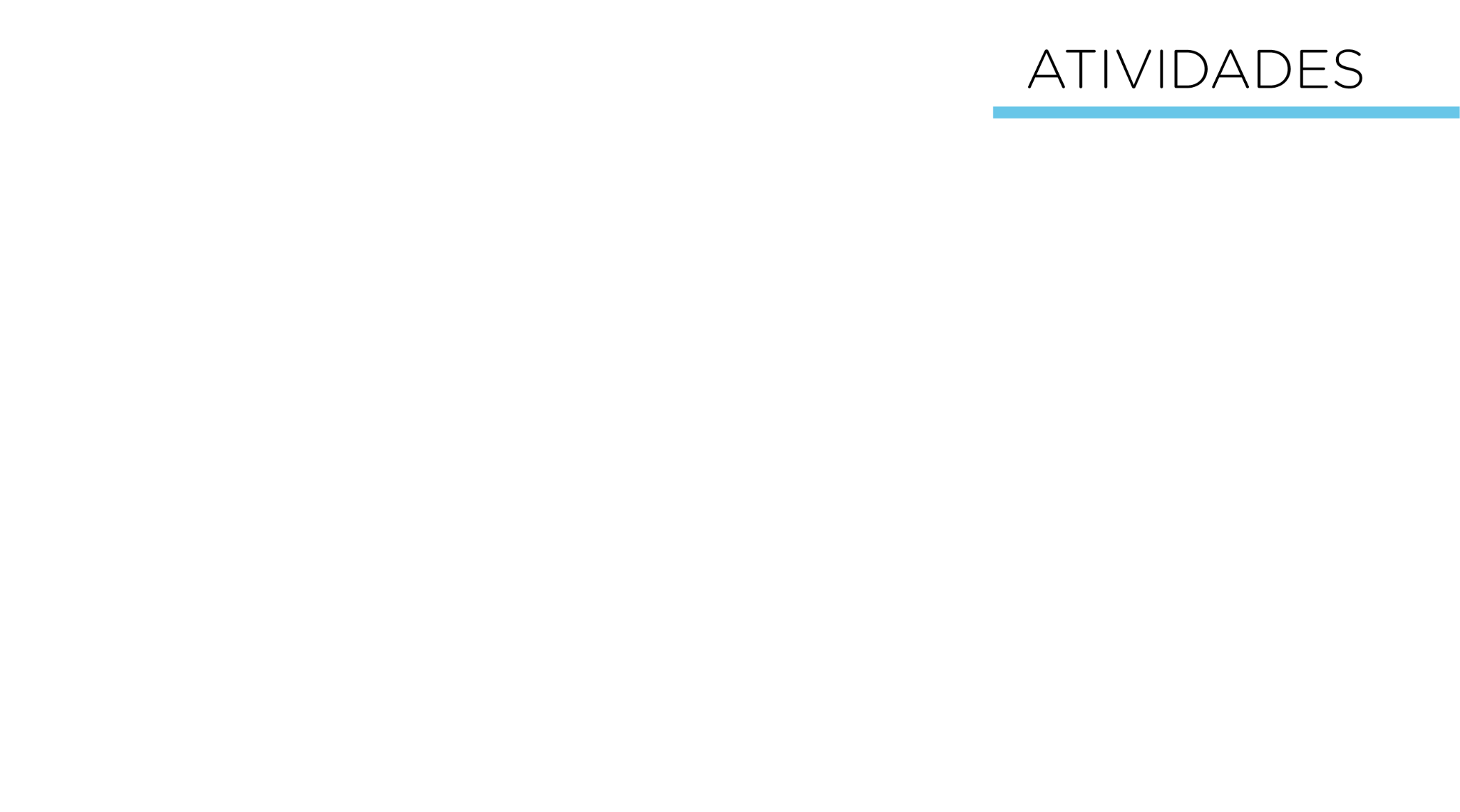 Vamos ao nosso projeto!

Acesse o passo a passo na Aula 08 - Painel de Senhas, Módulo 2, disponível em: Robótica Educacional.


Com o intuito de auxiliar na montagem e na programação desta aula, apresentamos um videotutorial, disponível em:  https://rebrand.ly/a08robotica2.
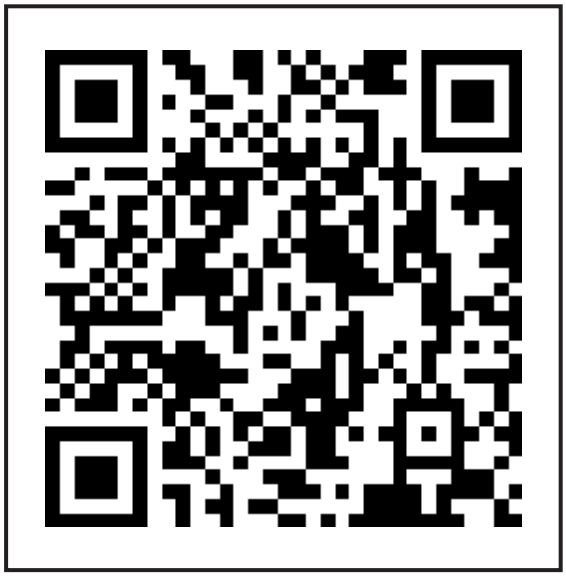 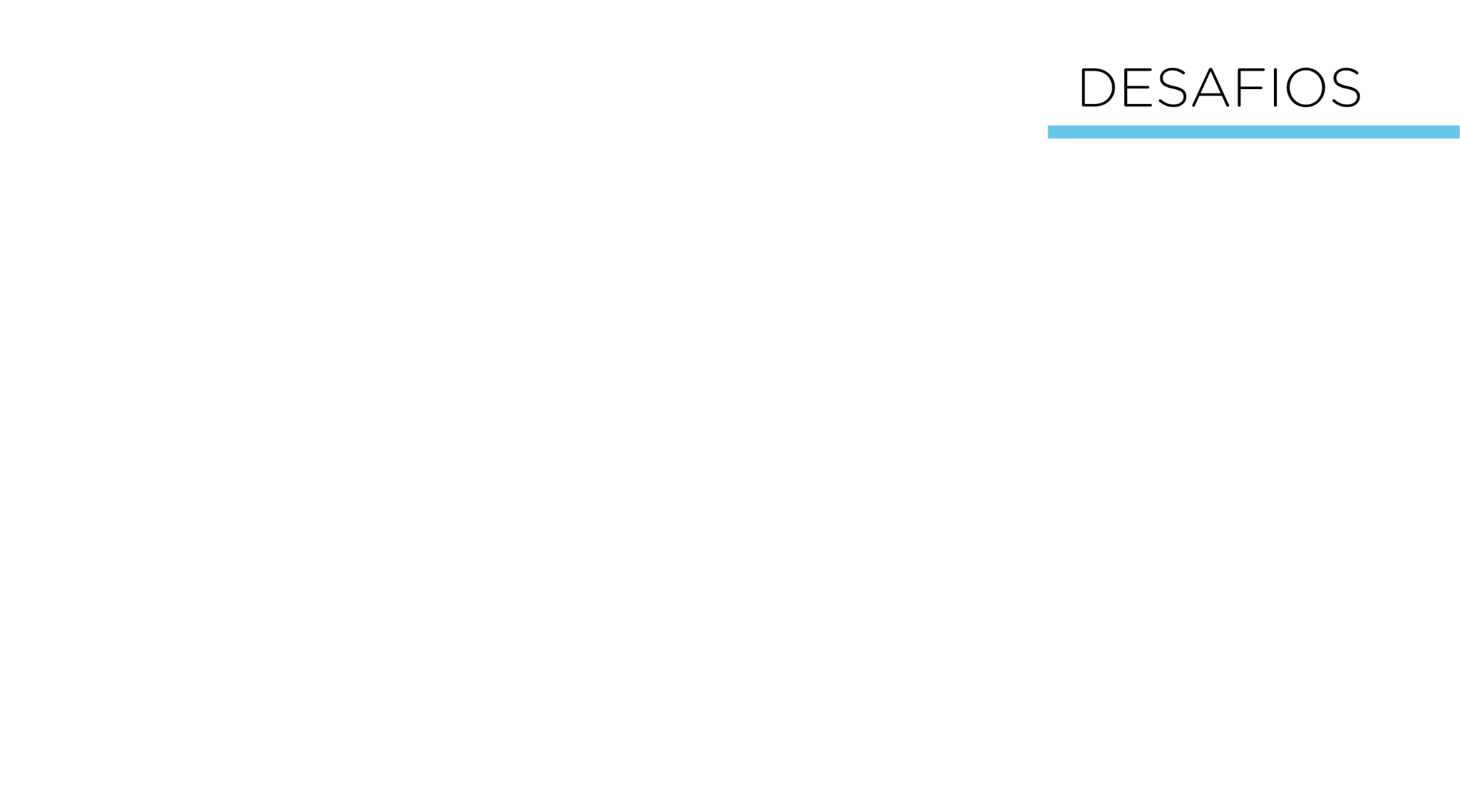 Que tal programar um protótipo de painel de senha para chamada de senha de forma aleatória que poderá ser utilizado em restaurantes, lanchonetes e outros estabelecimentos da área alimentícia, para informar ao cliente que o pedido está pronto? 
Ou ainda, que tal programar o Display para exibir, também, a mensagem do número do guichê que o usuário será atendido?
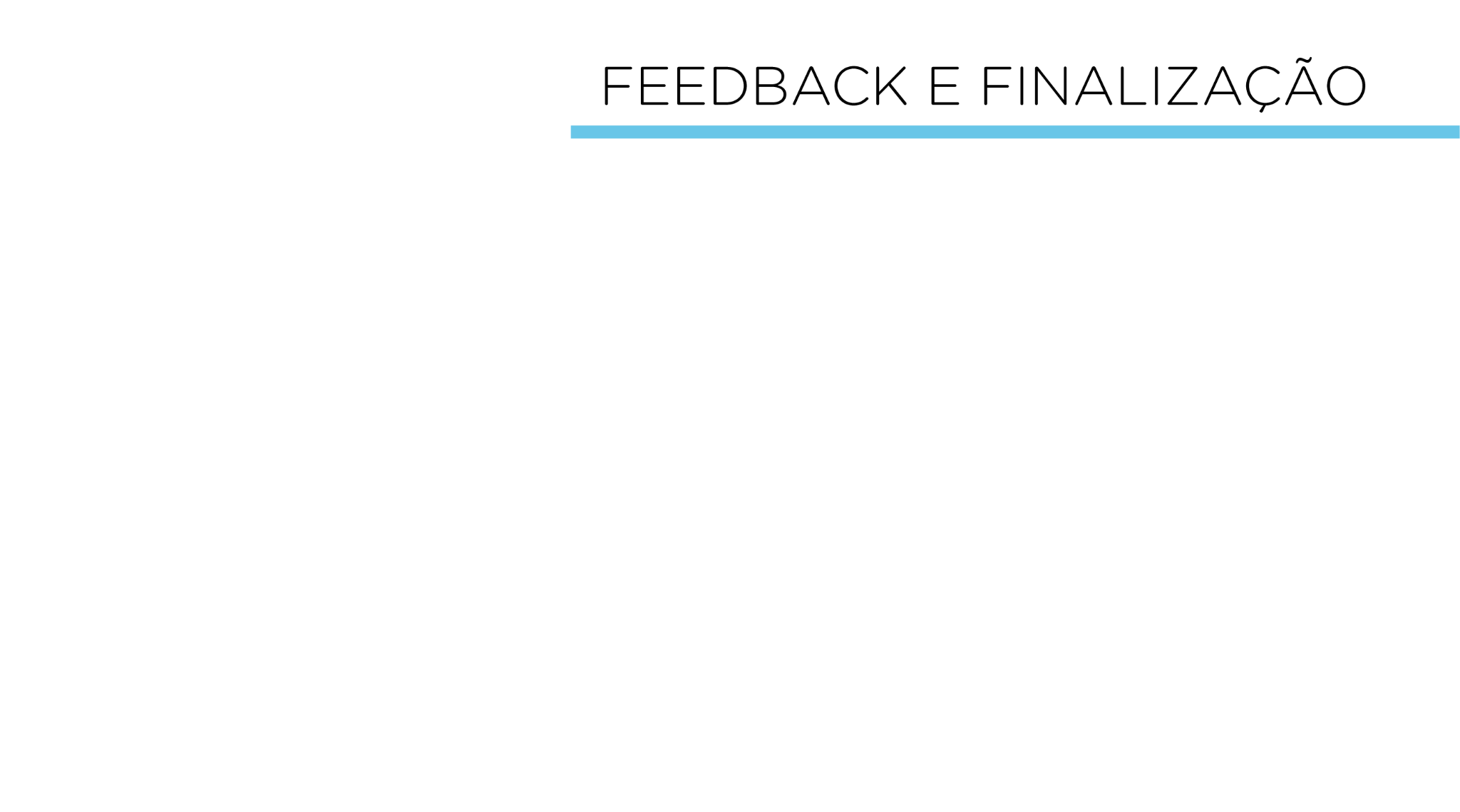 a. Confira, compartilhando seu projeto com os demais colegas, se o objetivo foi alcançado.
b. Analise seu projeto desenvolvido, de modo a atender aos requisitos para o funcionamento do painel de senha.
c. Reflita se as seguintes situações ocorreram:
i. Colaboração e Cooperação: você e os membros de sua equipe interagiram entre si, compartilhando ideias que promoveram a aprendizagem e o desenvolvimento deste projeto? 
ii. Pensamento Crítico e Resolução de Problemas: você conseguiu identificar os problemas, analisar informações e tomar decisões de modo a contribuir para o projeto desenvolvido? 
d. Reúna todos os componentes utilizados nesta aula e os organize novamente, junto aos demais, no kit de robótica.
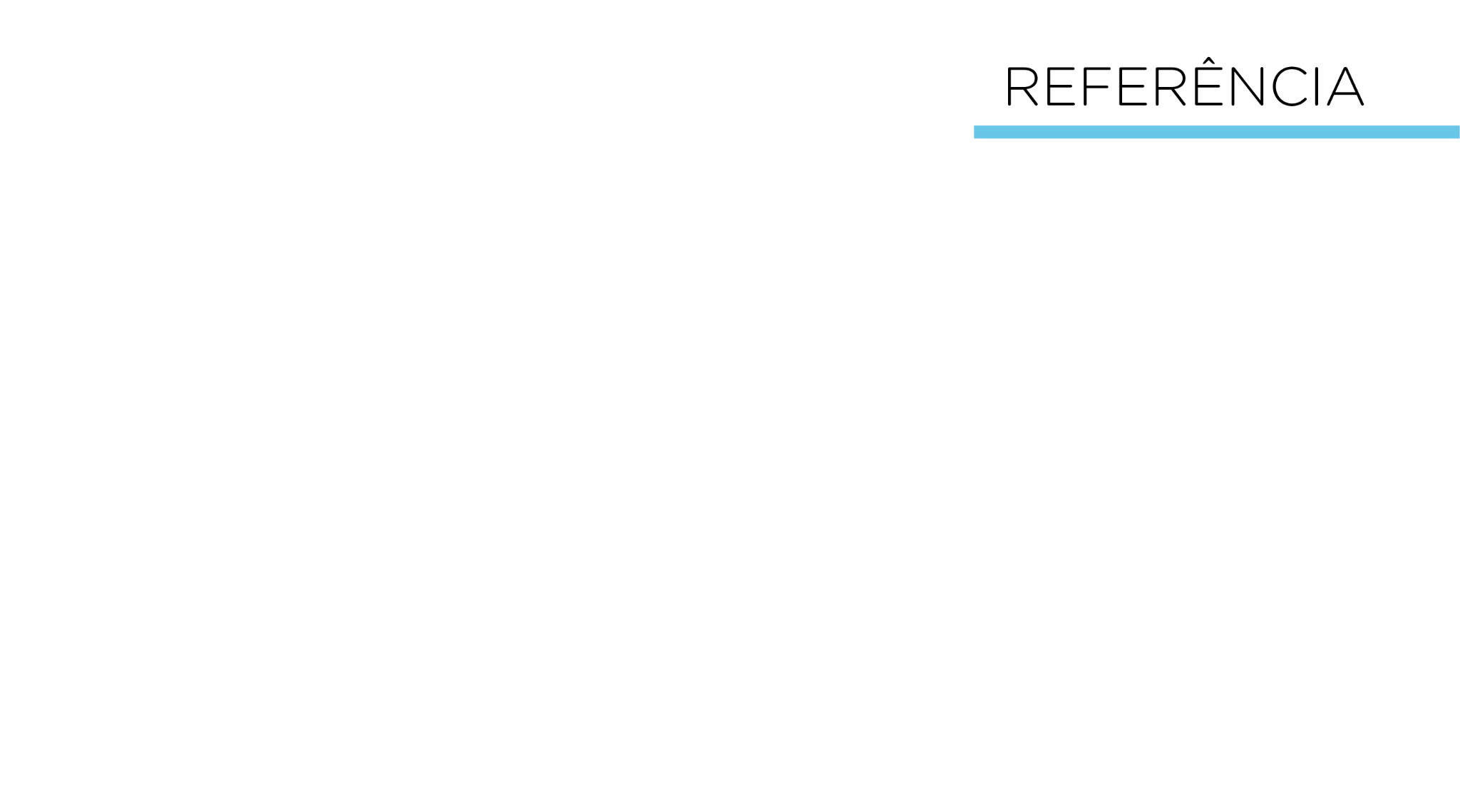 PARANÁ. Secretaria Estadual de Educação do Estado do Paraná (SEED/PR). Diretoria de Tecnologias de Informação (DTI). Coordenação de Tecnologias Educacionais. (CTE). Robótica Educacional- Módulo 2. Aula 08 - Painel de senhas. Disponível em: https://aluno.escoladigital.pr.gov.br/robotica/aulas/educacional  Acesso em:  02 mai. 2023.
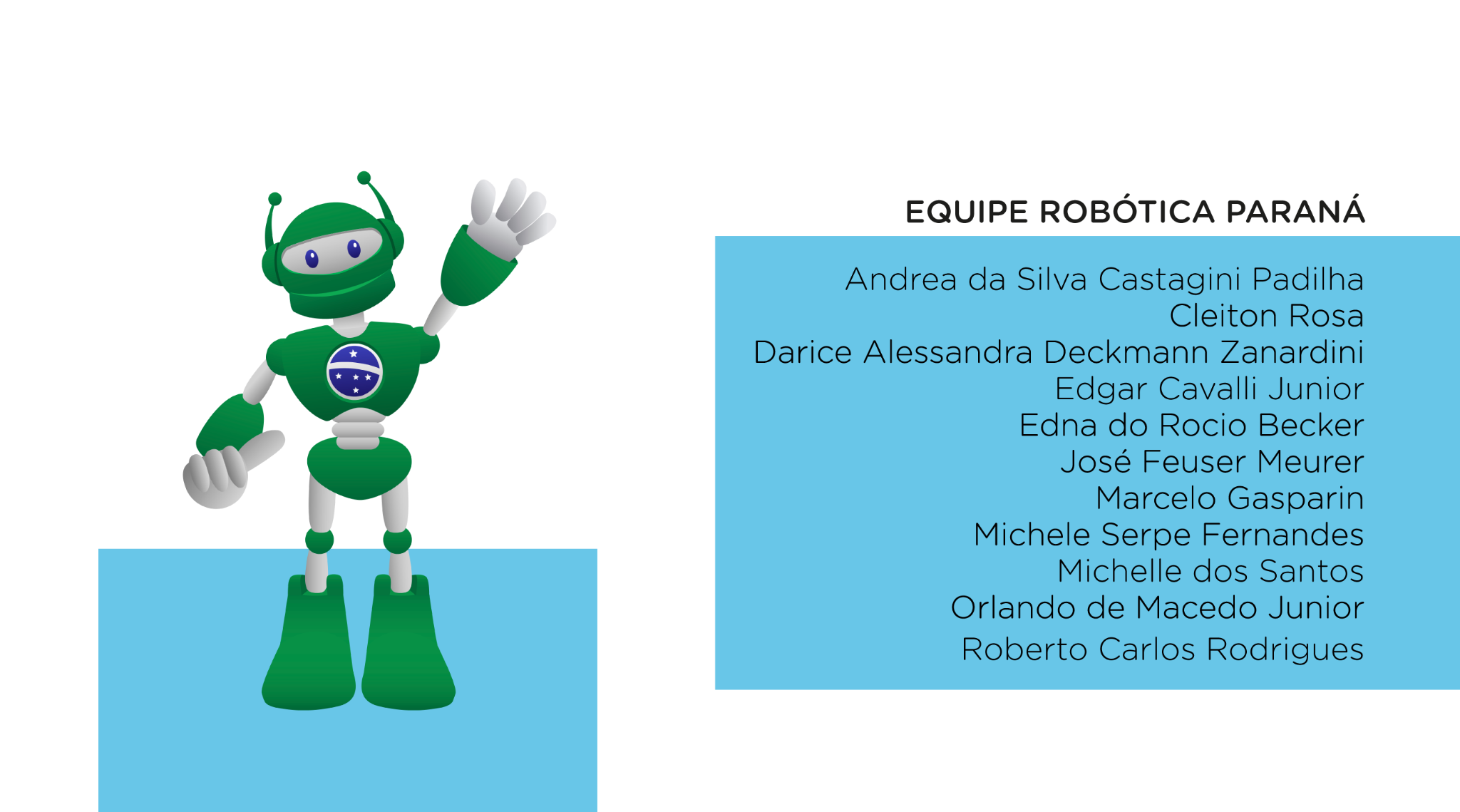